Performance Management 101December 9, 2015
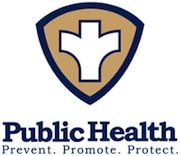 Montgomery Township Health Department
Also serving the Boroughs of Hopewell, Pennington and Rocky Hill
Colleen McKay Wharton, MA, MCHES
Rutgers University, School of Public Health
Performance Measures
Performance Management
WHAT you DO with the information
WHAT you measure
Performance Management: What is It?
How quickly do we answer the phones? 
How timely are our restaurant inspections?
How effectively do we engage with our partners? 
How many children in our clinic are fully immunized?
How many staff complete required trainings?
How many new tobacco ordinances developed?
Monitors performance data – how well we did what we do …and does something with the information!
Compares actual results against planned or ‘hoped for’ results
[Speaker Notes: Hoped for:    Intended – your objectives

Monitors PERFORMANCE data --- not generic Health datea…. But PERFORMANCE  data – data that measures How you are DOING WHAT YOUR ARE DOING  -- how quickly are you answering the phone? How quickly are you getitng clients thru the clinic process?  How effectively are you engaging with your partners?  How TIMELY are your irestaurant inspections??]
What Do You Need?
STANDARDS – an objective / a target / the ‘bar’ you are trying to reach
Could be based on National / State/ local OR AGENCY standards
Should MUST be within your department’s control
MEASURES – the information that will tell you how close your getting to your standard
MUST be RELEVANT to the STANDARD!
Should MUST rely on information / data that you have access to
[Speaker Notes: STANDARD:   Could be National standard ; state standard ;;; OR JUST YOUR AGENCY’S STANDARD! 

MEASURES:]
A Few Examples…..
MEASURE:
% of restaurants inspected at end of year
STANDARD: 
100% of restaurants will 
be inspected 
each year
MEASURE:
% of documented complaints noting response within 48 hours of receipt
STANDARD:
95% of complaints responded to in 48 hours
MEASURE:
% of  employees that have completed required training
STANDARD: 
100% of workforce will complete QI training in 2016
Don’t Stop at Measurement! Analyze & Act
Did you meet your STANDARD?
GREAT!!!! Consider a higher bar! 
(More Stringent Standard)
Did you 
NOT QUITE 
meet your STANDARD?
No Sweat – 
Try QI to improve! (and be sure to document!)
What Does It Take?
Training
Leadership Support
Time & Practice
Technology
✔
✔
✔
✔
A ‘Fully Functioning’ Performance Management System...
...establishes objectives across all levels of the agency
…measures progress on a regular basis 
…has specific people responsible for monitoring
...Identifies areas in need of QI (and acts!)
…has visible leadership to keep it going
SO…..Why Bother?
Better data to show value of your work
Aligns strategic objectives with relevant measures of success
Better understanding of processes among employees  & stakeholders
Increased cooperation & teamwork
Greater accountability / transparency
Better understanding of accomplishments
JUST GOOD PRACTICE!
Performance Management: Connecting to Accreditation
DOMAIN 9: Evaluate and Continuously Improve Processes, Programs & Interventions
Standard 9.1: Use a Performance Management System to monitor achievement of Organizational Objectives
Standard 9.2:  Develop and Implement QI Processes Integrated into Organizational Practice, Programs, Processes and Interventions
9.1.3 A
Implemented Performance Management System
9.1.1 A
Staff at all organizational levels engaged in establishing and/or updating a PM system
9.1.2 A
Performance Management Policy /System
PM team formed
Goals/Objectives
Implement monitoring process
Analyze progress and identify areas for QI
Document results, QI and next steps
Complete self-assessment process
Leadership and Management supportive and engaged
Staff at all levels engaged in developing and/or updating
Adopt a PM System
KUDOS TO YOU!
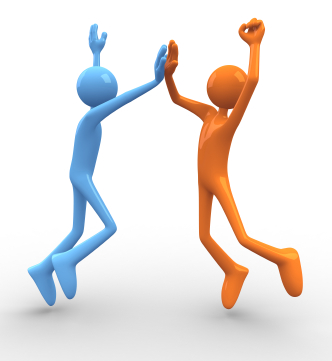 Health Department activity
BOH Support & participation
Moving forward